13th annual International Conference on Education and New Learning Technologies5th – 6th July 2021
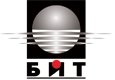 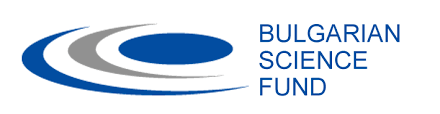 REGIONAL LIBRARIES AND REGIONAL HISTORY MUSEUMS IN BULGARIA IN THE CONDITIONS OF LOCKDOWN: 
SOCIAL NETWORK CASE STUDY
Svetoslava Dimitrova, PhD
Chief Assist. Sonya Spasova, PhD
 
University of Library Studies and Information Technologies 
Sofia, BULGARIA
STRUCTURE OF THE PRESENTATION
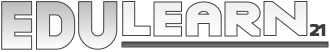 INTRODUCTION
METHODOLOGY
RESULTS
Regional Historical Museums
Regional Libraries
CONCLUSIONS
ACKNOWLEDGEMENTS
CONTACT WITH THE AUTHORS
2
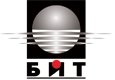 REGIONAL LIBRARIES AND REGIONAL HISTORY MUSEUMS IN BULGARIA IN THE CONDITIONS OF LOCKDOWN: SOCIAL NETWORK CASE STUDY
Svetoslava Dimitrova, Sonya Spasova
INTRODUCTION
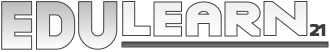 On average, internet users spend 144 minutes per day on social media and messaging apps, an increase of more than half an hour since 2015.The latest data show that there are 4,33 billion social media users around the world at the start of 2021, equating to more than 55 percent of the total global population, i.e., an increase of almost one billion users for just a year.

That is why it is extremely important for cultural institutions, which for the purposes of the study are limited to regional historical museums and regional libraries, to have a presence on social media, in this case Facebook as the most popular one in Bulgaria. In this way, they will be able to reach most of the population and spread their activities.
3
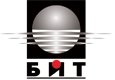 REGIONAL LIBRARIES AND REGIONAL HISTORY MUSEUMS IN BULGARIA IN THE CONDITIONS OF LOCKDOWN: SOCIAL NETWORK CASE STUDY
Svetoslava Dimitrova, Sonya Spasova
Methodology
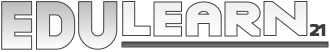 The goal of this paper is to analyse and summarize the activities of the regional history museums and regional libraries in the Republic of Bulgaria in the social network Facebook in the conditions of lockdown, as the period is limited from 13 March to 13 May 2020. This was a period of total closure of institutions given the epidemiological situation around the world. During this period, the cultural institutions in question, subject of this paper, operated entirely in an online environment, with visitor access being completely limited. After the end of this period, all institutions were reopened, but with a limited capacity for visits.
4
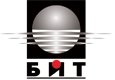 REGIONAL LIBRARIES AND REGIONAL HISTORY MUSEUMS IN BULGARIA IN THE CONDITIONS OF LOCKDOWN: SOCIAL NETWORK CASE STUDY
Svetoslava Dimitrova, Sonya Spasova
results
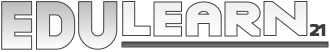 Regional historical museums
South Central area
Regional Historical Museum in the town of Kardzhali - the publications are related to the traditional holiday calendar as well as to the celebration of some international professional holidays. Regional Historical Museum in Pazardzhik - the published information is dedicated to current emergency in the country and also about the Easter holiday. This practice is followed by the Regional Historical Museum in Plovdiv - publishes detailed information on all projects related to the digitalization of cultural heritage. Regional Historical Museum in the town of Smolyan - under the title “Let’s visit the virtual tours of the Hermitage Museum together” the Facebook audience is offered access to a series of online tours organized by the specialists at the Hermitage Museum in St. Petersburg. Regional Historical Museum in the town of Haskovo - interesting and diverse publications on the history of the region are shared here with the presentation of photos of authentic archival documents from the museum’s collection.
5
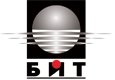 REGIONAL LIBRARIES AND REGIONAL HISTORY MUSEUMS IN BULGARIA IN THE CONDITIONS OF LOCKDOWN: SOCIAL NETWORK CASE STUDY
Svetoslava Dimitrova, Sonya Spasova
results
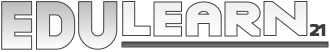 Regional historical museums
Southeast area
Regional Historical Museum – Stara Zagora -  video materials published on the official website of the museum are periodically shared, which acquaint the audience with the exhibitions and cultural values from its funds. Constantly updated activity in the social network is observed on the page of the Regional Historical Museum – Sliven - presentations are published daily in the form of videos, as well as interesting facts about the exhibits and the history of the region. Regional Historical Museum – Yambol - also publishes several references to virtual tours in various world museums; information about actions taken and changes in their official website, as a reaction to the new reality and improving the work of the museum in conditions of lockdown.
Active publishing activity is also observed on the page of the Regional Historical Museum – Burgas - already in the first days of the period under review, the four expositions of the Burgas Museum offer a virtual tour with 360 degree shooting in Google Maps. The appeal to the audience reads “View them freely while you stay at home!” and this post is actively shared by users.
6
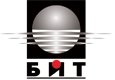 REGIONAL LIBRARIES AND REGIONAL HISTORY MUSEUMS IN BULGARIA IN THE CONDITIONS OF LOCKDOWN: SOCIAL NETWORK CASE STUDY
Svetoslava Dimitrova, Sonya Spasova
results
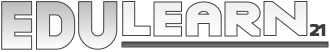 Regional historical museums
Northeast area
Regional Historical Museum – Varna has little activity in the social network during the lockdown; information about free access to electronic versions of publications and film products of the National Archaeological Institute with a museum at the Bulgarian Academy of Sciences . Regional Historical Museum – Dobrich - poetry competition is held for students aged 13 to 19. In connection with Easter, a video greeting was published by a student who is a member of the Club “Do you know Bulgarian?” at the Dobrich school “St. Kliment Ohridski”. Regional Historical Museum in Targovishte - selected exhibits from the museum’s fund and cultural heritage sites in the region in the form of presentations and with interesting and curious facts. An interesting initiative aimed at the youngest audience is the sharing of an educational game “Know 
and connect historical places and their names” on the platform Learningapps.org. Regional Historical Museum in Shumen periodically publishes links to its YouTube channel. Author’s videos are presented, which show selected objects of cultural values 
       in the museum. Each post is accompanied by detailed information on the topic.
7
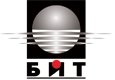 REGIONAL LIBRARIES AND REGIONAL HISTORY MUSEUMS IN BULGARIA IN THE CONDITIONS OF LOCKDOWN: SOCIAL NETWORK CASE STUDY
Svetoslava Dimitrova, Sonya Spasova
results
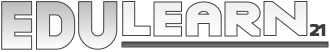 Regional historical museums
North Central area
Regional Historical Museum in Veliko Tarnovo - daily with interesting details related to the museum’s exposition, the life and works of prominent historical figures; publishing videos on the museum’s YouTube channel, which are later shared on the Facebook page. Regional Historical Museum in Gabrovo - publishing research materials of the curators working in the museum and a request is made to recall interesting moments from past events and initiatives. Short video presentations on various interesting historical topics and personalities are published regularly. Regional Historical Museum in Ruse - messages and results of scientific research related to the preservation and socialization of the regional cultural heritage are actively published here. Regional Historical Museum – Razgrad - no new publications from 05.03.2020, i.e., there are none for the considered period. Regional Historical Museum – Silistra - an initiative is launched, through which they periodically publish photos and a link to the Facebook page of their partner project Liverobg. Thus, they present 3D models of artifacts that have been digitized under the ROBG-9 ARCHIVE project.
8
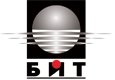 REGIONAL LIBRARIES AND REGIONAL HISTORY MUSEUMS IN BULGARIA IN THE CONDITIONS OF LOCKDOWN: SOCIAL NETWORK CASE STUDY
Svetoslava Dimitrova, Sonya Spasova
results
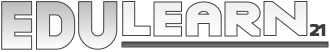 Regional historical museums
Northwest area
Regional Historical Museum in Vidin - the ethnologist Desislava Bozhidarova, appointed acting director said: “The employees of our museum now have time to look for the interesting in history, to write, to work in the funds. I hope people visit the museum’s website to see our virtual tours. We will also try to upload movies that we have shot. We plan to develop the page more and more, to bring more information.”. Regional Historical Museum in Vratsa - broadcasting videos in which presentations on various topics are presented live by the museum. The educational activity of the museum is reflected in the new section in the YouTube channel of the museum. Regional Historical Museum in Montana - sharing information and updates about the situation in the country from their website. Regional Historical Museum in Pleven - post information about different initiatives, such as the World Water Day, Week of the Forest, Earth Day. Regional Historical Museum – Lovech – present the series “Osam Historical Stories” - nine stories with topics from different fields of historical knowledge, and the authors of the individual parts are specialists from all museum departments – experts in their field.
9
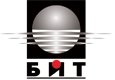 REGIONAL LIBRARIES AND REGIONAL HISTORY MUSEUMS IN BULGARIA IN THE CONDITIONS OF LOCKDOWN: SOCIAL NETWORK CASE STUDY
Svetoslava Dimitrova, Sonya Spasova
results
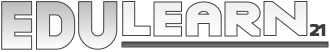 Regional libraries
South Central area
Regional library “Nikola Vaptsarov” Kardzhali – information about the epidemiological situation in the country, as well as guidelines for official rewriting of borrowed books; inclusion of the library in the 15th edition of the Reading Marathon, presentation of books and shop windows from the library. Regional library “Nikola Furnadjiev” – Pazardzhik - publications dedicated to the International Children’s Book Day, links to YouTube channels with children’s stories; World Book and Copyright Day with an album with quotes from many authors. Regional library “Ivan Vazov” Plovdiv - variety of content – performances by the Berlin Philharmonic, paintings, tips for recognizing fake news, steps to disinfect library collections in a pandemic. (The page) Regional library “Nikolay Vranchev” in Smolyan was created on 2nd July 2020. The library is an example of those who understand the power of social media, especially in the conditions of social isolation. Regional library “Hristo Smirnenski” in Haskovo - in connection with their participation in the Reading Marathon, they publish a weekly literary game “I will find the mistake now” for their readers – they publish a biography and a quote from an author, and readers need to find where        they made a mistake in the post.
10
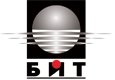 REGIONAL LIBRARIES AND REGIONAL HISTORY MUSEUMS IN BULGARIA IN THE CONDITIONS OF LOCKDOWN: SOCIAL NETWORK CASE STUDY
Svetoslava Dimitrova, Sonya Spasova
results
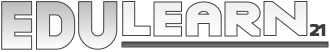 Regional libraries
Southeast area
Regional library “Zaharii Knyazheski” in Stara Zagora - both information about the situation in the country and useful and educational resources, they hold online competitions “Reading Stara Zagora 2020”, aimed at students from Stara Zagora schools aged between 14 and 19 years. Regional library “Sava Dobroplodni” in Sliven - during the research period they have no publishing activity on the page. Regional library “Georgi Rakovski” in Yambol - offer links that can help fourth and seventh graders prepare for the upcoming exams. They dedicate publications to the World Book and Copyright Day and to the 100th anniversary of the birth of the great Bulgarian artist Valeri Petrov. Regional library “Peyo Yavorov” in Burgas - provide information on various educational resources and distance learning courses, as well as a series of audiobooks. The library is also involved in the “All Digital Week” digital skills campaign. To engage readers, they publish works, jokes, and pranks related to libraries, librarians, reading, and books.  They also participate in the Reading Marathon with the initiative Reading Burgas 2020.
11
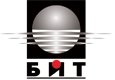 REGIONAL LIBRARIES AND REGIONAL HISTORY MUSEUMS IN BULGARIA IN THE CONDITIONS OF LOCKDOWN: SOCIAL NETWORK CASE STUDY
Svetoslava Dimitrova, Sonya Spasova
results
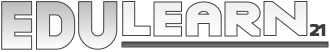 Regional libraries
Northeast area
Regional library “Pencho Slaveykov” in Varna - information about borrowing books, when they are expected to reopen. They take the initiative “Think and tell which is your favourite book or literary character, share what made a strong impression on you, what made you laugh from the heart” or what made you cry, what changed you! Write a review for it and inspire someone else to read it!. Regional library “Dora Gabe” in Dobrich – information about the website’s section Useful for you, over 90 quick links with useful web information about health, education, employment and culture.”. Regional library “Petyr Stypov” in Targovishte - in connection with the Reading Marathon, they publish: “Every day, until the end of the Reading Marathon, we will publish one question, and they will be many and varied to make it more interesting. Write your answers below the post and let us have fun! Regional library “Stoyan Chilingirov” in Shumen - reminds its readers that they can use the online services offered on the library’s website, as well as the digitized book collections published on its Digital Library website and the local history content on the websites.
12
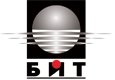 REGIONAL LIBRARIES AND REGIONAL HISTORY MUSEUMS IN BULGARIA IN THE CONDITIONS OF LOCKDOWN: SOCIAL NETWORK CASE STUDY
Svetoslava Dimitrova, Sonya Spasova
results
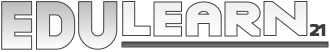 Regional libraries
North central area
Regional library “Petko Rachev Slaveykov” in Veliko Tarnovo - offers the service “Delivery of books to homes”, and subsequently extended it until the end of the state of emergency. Presentations of various books also begin. Regional library “Aprilov-Palauzov” in Gabrovo - fully fulfil the social function of the library; they even share information about the vacancies as of 23rd March 2020; information about the International Children’s Book Day; on the Reading Marathon, they share videos with children and students reading stories. Regional library “Lyuben Karavelov” in Ruse - posts dedicated to the Reading Marathon predominate, which include numerous videos with children and adults and stories by famous authors; as well as information about the international competition EX libris, organized by the library. Regional library “Prof. Boyan Penev” in Razgrad - library staff, and later students, are involved in reading a variety of literary works. Regional library “Partenii Pavlovich” in Silistra - information about freely available educational resources. The library is also among the many that participate in the National Online Forum “COVID-19: the answer of libraries”.
13
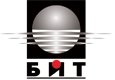 REGIONAL LIBRARIES AND REGIONAL HISTORY MUSEUMS IN BULGARIA IN THE CONDITIONS OF LOCKDOWN: SOCIAL NETWORK CASE STUDY
Svetoslava Dimitrova, Sonya Spasova
results
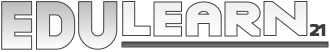 Regional libraries
Northwest area
Regional library “Mihalaki Georgiev” in Vidin - exhibition “150 significant personalities and events” – 15 boards, which include 150 photos tracing the history of the library in Vidin from 1870 to the present day; online meetings with writers. Regional library “Hristo Botev” in Vratsa - share information about organized virtual meetings with writers, useful video content for children and adults, fun book quizzes, staying true to their motto is “Tradition meets modern thinking in the library”, even if we are physically separated”. Regional library “Geo Milev” in Montana - in connection with the International Day of Humour and Joke they make a challenge – together with readers to create a photo library album “Laughter in isolation”, which includes fun moments of the social isolation. Regional library “Hristo Smirnenski” in Pleven - provoke logical thinking and general culture of the readers with some fun questions, selected from the series of books “Intelligence Tests for Children” from the fund of the Children’s Department. Regional library “Prof. Benyu Tsonev” in Lovech - share information about those wishing to study abroad – present a list of links to consulting agencies and companies that offer distance and online consultations for study in Europe in terms of          COVID-19.
14
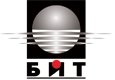 REGIONAL LIBRARIES AND REGIONAL HISTORY MUSEUMS IN BULGARIA IN THE CONDITIONS OF LOCKDOWN: SOCIAL NETWORK CASE STUDY
Svetoslava Dimitrova, Sonya Spasova
Conclusions
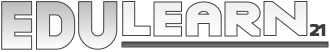 Presenting good examples of the activity of regional libraries on Facebook in the condition of full lockdown is a current topic that is being studied by other researchers as well. 

In summary, we can say that the cultural organizations in question intensify their activities to create posts on social networks by creating virtual exhibitions, virtual walks, activating YouTube channels by adding new videos with interesting and curious facts about the preservation of cultural values. Some of them are also related to the promotion of the intangible cultural heritage, given the numerous publications aimed at the traditional spring holiday calendar. There is a tendency for these activities to be a permanent fact to this day.
15
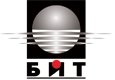 REGIONAL LIBRARIES AND REGIONAL HISTORY MUSEUMS IN BULGARIA IN THE CONDITIONS OF LOCKDOWN: SOCIAL NETWORK CASE STUDY
Svetoslava Dimitrova, Sonya Spasova
ACKNOWLEDGEMENTS
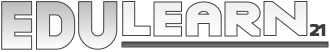 This research would not be possible without the financial assistance of the following project: “Research of contemporary educational programs of cultural institutions in Bulgaria”, financed by National Science Fund of the Ministry of Education and Science of the Republic of Bulgaria with Contract № KP-06-M35/3 from 18.12.2019, led by Assist. Sonya Spasova, PhD.
For more information: Official website of the project – https://educulture.unibit.bg/; Facebook page – https://www.facebook.com/eduCulturebg
16
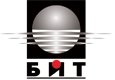 REGIONAL LIBRARIES AND REGIONAL HISTORY MUSEUMS IN BULGARIA IN THE CONDITIONS OF LOCKDOWN: SOCIAL NETWORK CASE STUDY
Svetoslava Dimitrova, Sonya Spasova
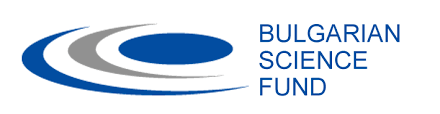 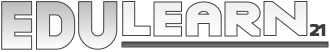 Thank you for your attention!
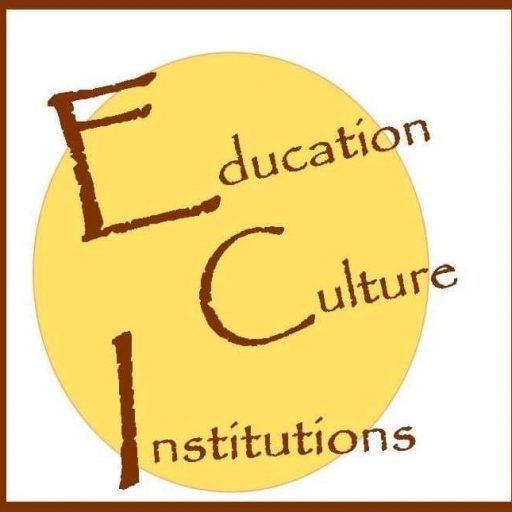 Svetoslava Dimitrova, PhD
s.dimitrova@unibit.bg  

Chief Assist. Sonya Spasova, PhD
s.spasova@unibit.bg

University of Library Studies and Information Technologies
Sofia, Bulgaria
17
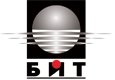 REGIONAL LIBRARIES AND REGIONAL HISTORY MUSEUMS IN BULGARIA IN THE CONDITIONS OF LOCKDOWN: SOCIAL NETWORK CASE STUDY
Svetoslava Dimitrova, Sonya Spasova